Pupil sheets
Look out for the Teacher Tips to the left of the PowerPoint when in normal view.
Teacher tips:

Additional information, links and answers will appear to the side of the slide when in normal view.
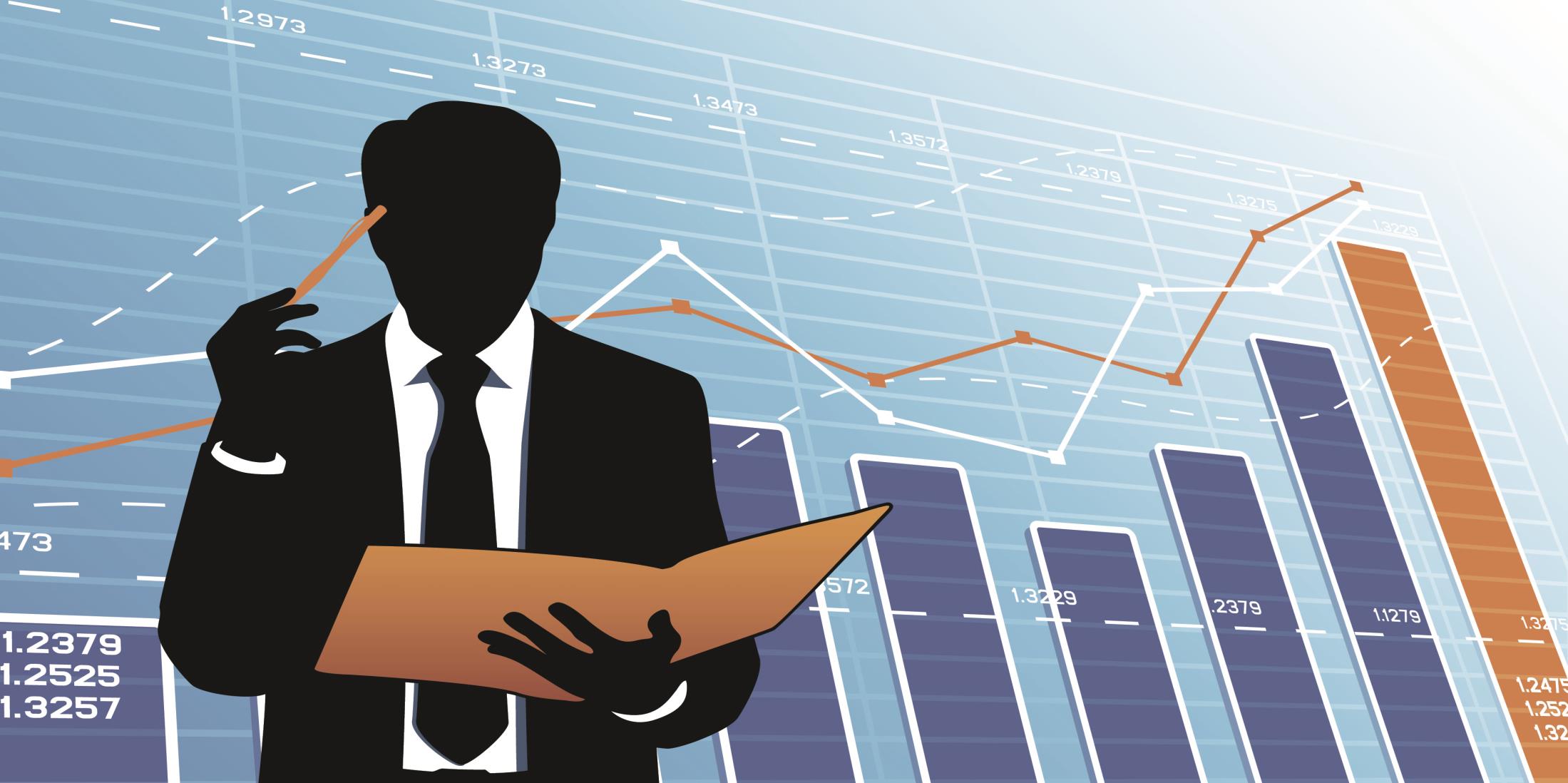 Episode One
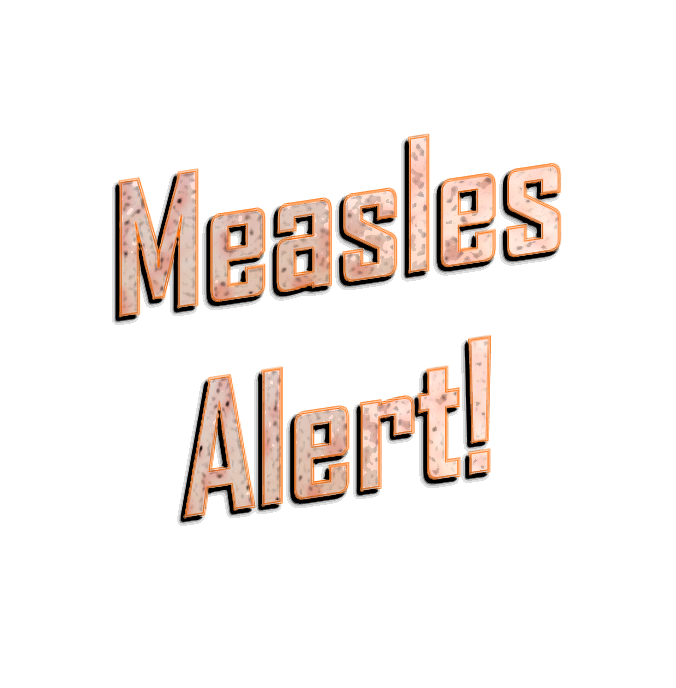 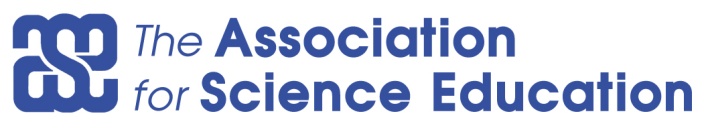 Promoting Excellence in Science Teaching and Learning
This activity was produced by the Association for Science Education 
in partnership with James Films© 2016
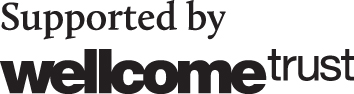 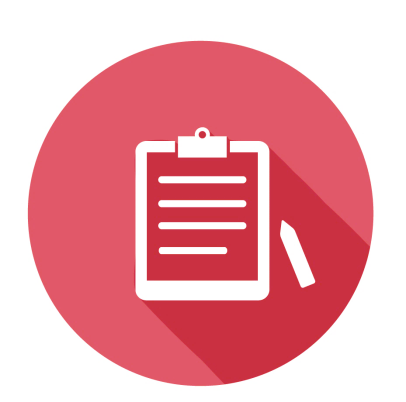 PS1a
Data analysts
PS1a
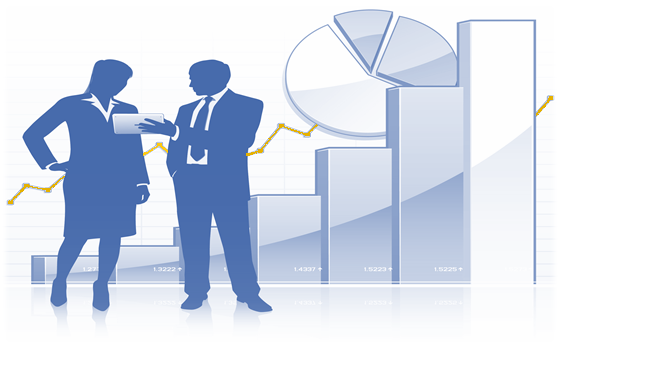 Teacher tips:

Children might think they need numbers to draw a graph but this task encourages them to think about the shape of the graph first. The sketched graph should look similar to the smallpox outbreak graphs from the Speckled Monster resource (like a hill with steep slopes). It doesn’t matter if the graph sketched is flatter on the top.

More able children could also be challenged to try and sketch a similar graph for a less severe outbreak. For this, the number of cases goes up and comes down more slowly and the peak number of cases would be less. This would look like a shorter hill with less steep slopes.
Training  Questions
What do you predict the graph will look like? 

Sketch the axes of the graph then draw on a graph where
the number of new cases starts to go up quickly
then the number of new cases stays the same for a short time
then the number of new cases goes down quickly
Record the number of new measles cases reported each week in the table and begin a measles cases line graph.


Draw weeks along the horizontal axis and the number of new cases on the vertical axis. Prepare for the worst – a previous outbreak in another town saw up to 180 new cases in a single week and lasted a whole year!
PS1b
MMR Vaccine (data analysts)
PS1b
A vaccine stops you catching a disease. This protection is called immunity. A measles vaccine was first introduced in the UK in 1968. A combined measles, mumps and rubella (MMR) vaccine was introduced in 1988. 
To guarantee immunity, two doses of MMR vaccine are needed. The first is given to children at the age of 13 months and the second at the age of 3 years. 
What is the other way of becoming immune to a disease?
Teacher tips:

With many diseases, once you catch it and recover, your body becomes immune to it.

(Mothers can pass on immunity to their babies, but this maternal immunity starts to wear off when the baby is about 6 months old.)


1. Children should link the highest point on the graph with the highest number of cases. The worst measles outbreak was  in 1961. The scale only goes up in 100,000s  so children
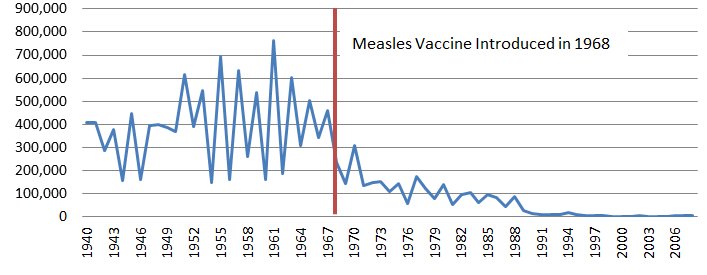 Training  Questions
The graph shows the  total number of measles cases in England and Wales each year.
 
In what year was the worst measles outbreak? How many cases were there that year?
What happened to the number of cases when the measles vaccine was introduced?
How can people be protected against measles?
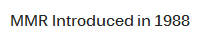 will have to estimate the number of cases in 1961. Anything between 750,000 - 780,000 cases. The actual figure was 763,500 cases.
You can find the original figures here:
www.gov.uk/government/publications/measles-deaths-by-age-group-from-1980-to-2013-ons-data/measles-notifications-and-deaths-in-england-and-wales-1940-to-2013

2. The number of cases dropped after the measles vaccine was introduced in 1968. 3. Conclusion: a vaccine stops people from catching measles.
Together, the MMR and subsequent booster give you over 99% certainty of being protected against measles.

(Some children incorrectly assume from the graph that measles began in 1940 – but that is just the year this particular graph starts. Measles is thought to have evolved in about 500 AD.)


Extension question:4) Just by looking at the graph, can you estimate the average number of measles cases each year before 1968?By looking at the graph you can see that the  average number of cases before 1968 was about 400,000 each year.  So before vaccination almost everybody caught measles at some point during their childhood. The spikes in the graph mean there was an epidemic that year. You can see that there was an epidemic about once every three years.
Graph:https://www.ovg.ox.ac.uk/measles
Data analysts  –  data sheet
PS1c
PS1c
Record the measles data  on this table.
Teacher tips:

You can provide a starting point for the scale on each axis to help children needing more support. Children will probably have to stick two pieces of graph paper together to fit in all the weeks, or divide each big square on the graph paper into two weeks.
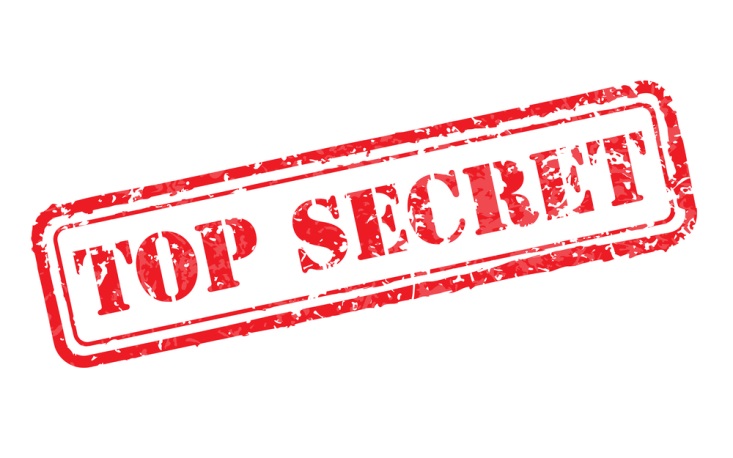 Encryption key (data analysts)
PS1d
PS1d
Teacher tips:Since only the data analysts will be able to read the encrypted messages, they must make sure they announce information to the rest of the OCT.
The data will be encrypted using this code.

For example, WCF means 98 new cases. 






Remember to share the data with the other members of the Outbreak Control Team!
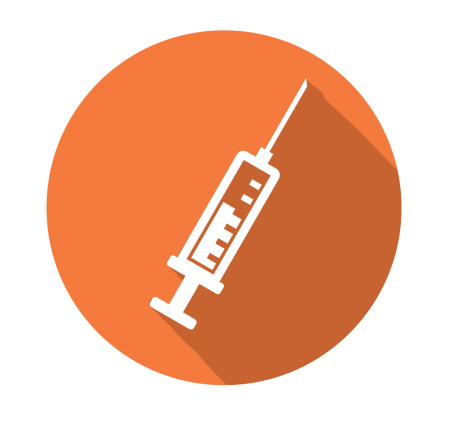 SS4a
PS2a
Healthcare workers
PS2a
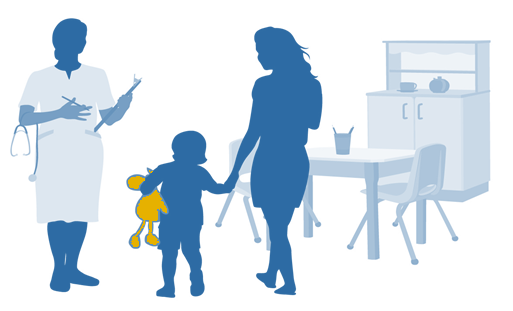 Teacher tips:
You might like to show children a video made by some of their healthcare worker colleagues about good hand hygiene…www.youtube.com/watch?v=TGddyTW5eMc
Always wash your hands:

before eating anything
before handling a baby
after going to the toilet
after caring for a sick person
after coughing or sneezing
before entering hospital wards
As healthcare workers you’ll need to advise people on how they can stop spreading and catching germs. 

One way to do this is good  hand  hygiene. 

Germs on your hands can get in your body when you touch your mouth or nose. 
Unfortunately, most people don’t wash their hands frequently or thoroughly enough.
PS2b
PS2b
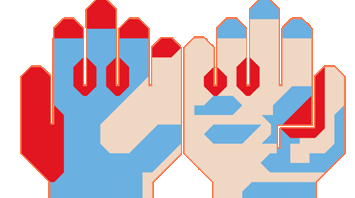 People should wash all parts of their hands for at least 15 seconds, using soap. 

Look at the picture. The darker bits are the places most people miss out!
Teacher tips:

The contacts who are at risk are those who are NOT vaccinated.

The contacts whose health is most at risk are those who have other health problems or who are pregnant. They are more likely to suffer serious complications.

All four children had spent holiday time at Hightops holiday park so this is likely to be where the outbreak started.

Ibrahim attended school whilst he was ill, and as the science advisors know, this means that there is a strong chance that he has infected other students at the school.

Children can look at this video for handwashing tips from some healthcare worker colleagues: 
www.youtube.com/watch?v=TGddyTW5eMc
Ask a data analyst or science advisor to tell you who is most at risk
Now down to work! You must contact all the families where a family member has caught measles.
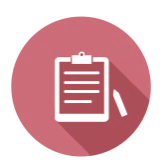 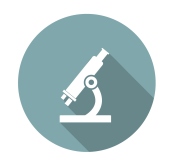 List the contacts who are at risk of catching measles.

Out of this list, circle contacts whose health is most at risk if they did catch measles.

Can you  work out where the outbreak started?

Who else  should you contact to warn that they might have been exposed to measles?
Measles patient family questionnaires (healthcare workers)
PS2c
PS2c
PS2d
PS2d
Teacher tips:
This activity provides practice in percentages for the children. The total percent must of course equal 100 so the % of children who ARE vaccinated may be calculated by subtracting the unvaccinated % from 100. The average not vaccinated  is 124.9 ÷ 17 = 7.3 %.
So the average vaccinated is only 92.7%.When the data analysts talk to the science advisors they will find that this is below the level needed for herd immunity (95%) which indicates that the community is at risk from a major outbreak.
Children
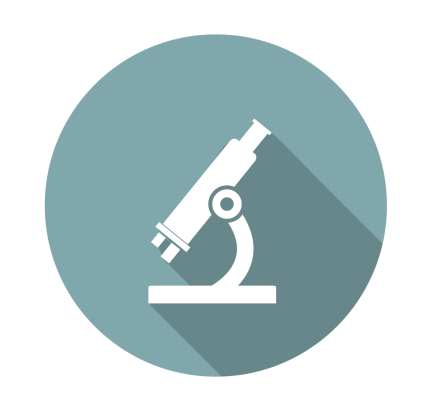 Science advisors
PS3a
PS3a
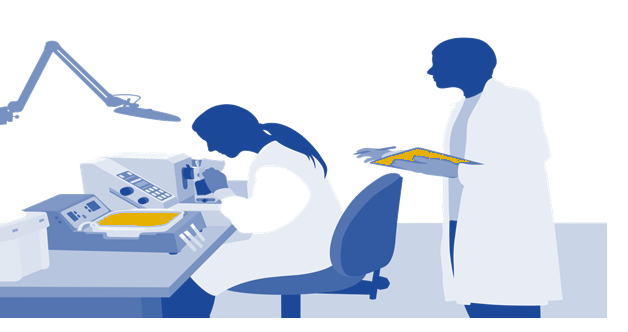 SS7
Teacher tips:

Measles is so infectious that if someone in your household catches it there is a 90% chance that you will catch it from them!

Certain existing health condition can make catching measles much more dangerous. For example, children with a weakened immune system, such as those with leukaemia.
What  is measles?
Measles is one of the most highly infectious (easy to catch) diseases. It is caused by a virus. There is no medicine to cure measles if you catch it (antibiotics only work against bacteria, not viruses).
Most people recover fully from measles.

However, measles can occasionally lead to serious complications such as an infection of the lungs or brain which can lead to death. 

If a pregnant woman catches measles it may cause problems for the baby. It can also be dangerous for infants and very old people, and people who already have a serious health problem.
Measles symptoms:
cold-like symptoms 
a high temperature (fever) 
greyish white spots in the mouth and throat
after a few days, a red spotty rash appears
How does measles spread?
The symptoms take about 10 days to develop. The virus is transmitted (spread) in the droplets that leave the mouth and nose of the ill person when they cough and sneeze. You can catch measles by breathing in these droplets, or by touching a surface where the droplets have landed and then touching your nose or mouth.
A patient can start infecting other people as soon as the first cold-like symptoms appear. 
How can people be protected?A vaccine stops people from catching measles. You must be vaccinated before you are exposed.
PS3b
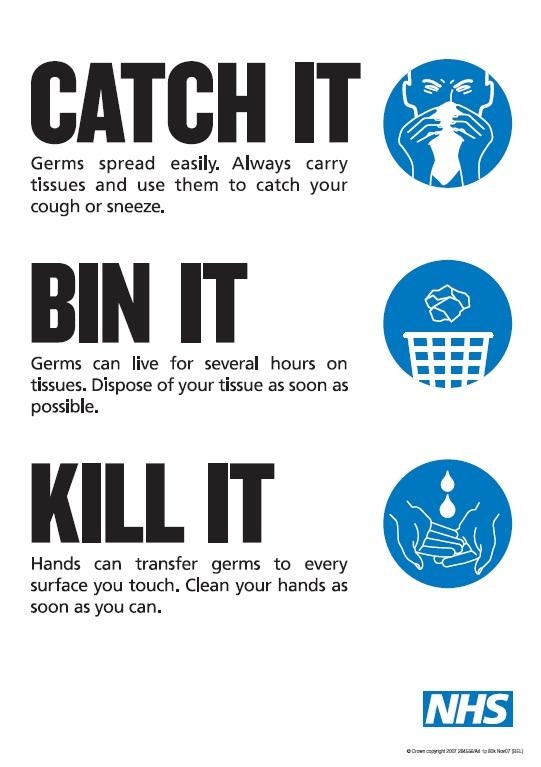 Teacher tips:
1.  Measles is spread via droplets from the nose and mouth. The cold-like symptoms such as sneezing can spread the disease, but appear several days earlier than the much more distinctive rash. So someone may not realise at first that they have measles – they might think it’s just a cold.(Patients stop being infectious about 4 days after the rash appears. )
2. Measles spreads incredibly easily and has potentially life-threatening effects.
Training Questions
Can you explain how someone can spread measles before they realise  they have it?
Give two reasons why it is important that people are made aware if there is a measles outbreak.
How does the poster say people can help stop measles and other germs spreading? What other ways can you think of?
PS3b
Informing people about an outbreak is important so that anyone with cold-like symptoms realises that they might have measles and can take precautions to stop it spreading. It might prompt people to get themselves or their children vaccinated if they haven’t already in order to protect them from it.

3. The poster is about preventing the spread of germs through sneezing and coughing. You shouldn’t get too close to a sick person . The healthcare workers also know that  people should always wash their hands thoroughly with soap and water after going to the toilet and before eating, and that they shouldn’t put their hands in their mouths. Sick people should stay at home to stop them spreading their illness at school or work – an example of quarantine or isolation that children met in the Speckled Monster activity.